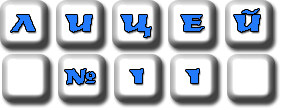 МУНИЦИПАЛЬНОЕ АВТОНОМНОЕ ОБЩЕОБРАЗОВАТЕЛЬНОЕ УЧРЕЖДЕНИЕ «ЛИЦЕЙ №11»










ПРАКТИКО –ОРИЕНТИРОВАННОЕ МЕРОПРИЯТИЕ
 «БОЙ ПРОЕКТОВ»




«Не существует сколько-нибудь
 достоверных тестов на одаренность, 
кроме тех, которые проявляются
 в результате активного участия
 хотя бы в самой маленькой
поисковой исследовательской работе» 

А.Н. Колмогоров





Красноярск, 2018
Особенности методической организации проектной деятельности у старшеклассников с учетом требований ФГОС
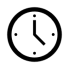 ООП (основная образовательная программа в части ПД в СОО)
Положение о проектной деятельности (ПД) в учреждении, в том числе и в СОО
Учебный план и план внеурочной деятельности
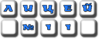 Формирование преемственности от НОО к ООО и СОО в части организации проектной деятельности осуществляется путем планомерного вовлечения обучающихся в ПД начиная с 4-го класса в соответствии с учебным планом лицея на 2017-2018 уч. г.

    4 кл: «Учусь создавать проект» 1 час/нед.
    5 кл: «Основы проектной деятельности» 1 час/нед.
    6 кл: «Учимся проектировать» 1 час /нед.
    7 кл: « Основы проектной деятельности» 1 час/нед.
    8 кл: «Основы проектной деятельности» 1 час/нед.
    9 кл: «Основы проектной деятельности» 1 час/нед.
   10 кл: «Индивидуальный проект» 1 час/нед.
   11 кл: «Индивидуальный проект» 1 час/нед.
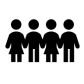 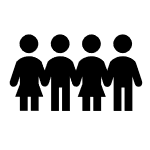 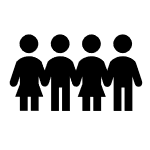 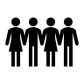 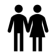 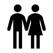 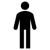 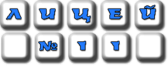 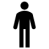 Сопровождение проектной деятельности
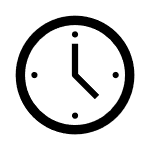 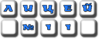 Предметное 
(работа со «знанием»,
 научно- теоретическое
обоснование, формулировка 
гипотезы, умозаключений и выводов
Психологическое
  (мотивационно- целевой этап,
организация, 
презентация работы)
Методическое
(методы исследования,
 методики, структура
 работы, оформление результатов)
Как дидактически развиваем способности к проектной деятельности?
1. Анализ идей
2. Суммирование полученных результатов (6 анкет)
3. Построение матрицы указанных проектов
1
2
4
5
6
3
ВАРИАНТЫ ПО ОРГАНИЗАЦИИ ПРОЕКТНОЙ ДЕЯТЕЛЬНОСТИ
Научно- практические конференции для учащихся и семинары для педагогов
Очно-заочная, очная, модульная
Тренинги и мастер – классы для педагогов школ города и края
Публикация методических материалов в сборниках
Консультирование с  преподавателями ВУЗов
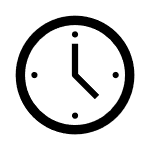 ПРАКТИЧЕСКАЯ ЧАСТЬ
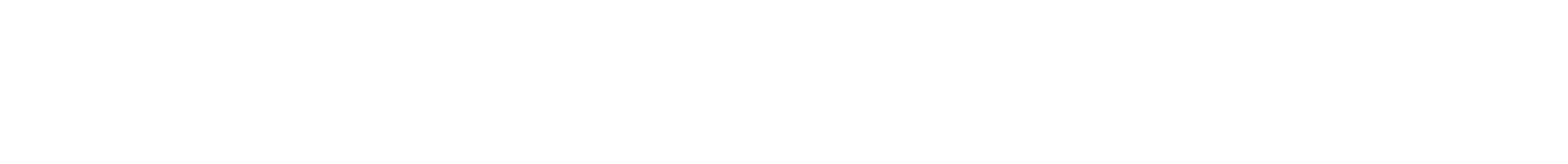 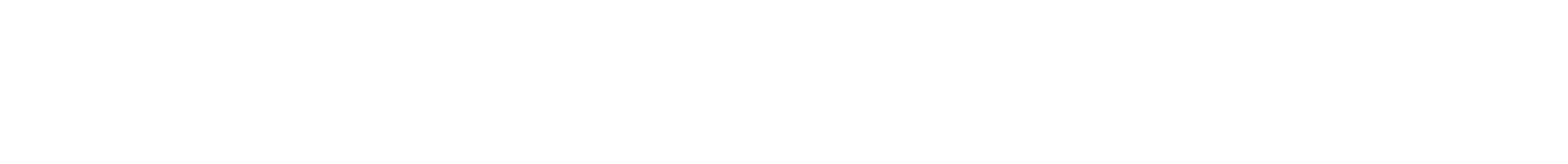 «Проект считается завершённым, когда он начинает работать на Вас, а не Вы на него» Scott Allen
«Плох тот ученик, который не превзошел своего учителя»
Леонардо Да Винчи
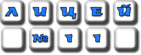 ПРАВИЛА ИГРЫ «БОЙ ПРОЕКТОВ»

1. Игра проводится между 2 командами (команда 10-11 кл и команда 7-9 кл). Количество участников в команде 3-5 человек.
2. Проводится жеребьёвка команд, определяющая порядок выступления участников.
3. Компетентное жюри-гости мероприятия.
4. Оценка работ реализуется посредством выставления баллов в оценочном листе по каждой позиции (от 0 до 3).
5. После выступления всех участников арбитр подсчитывает общие баллы команд и объявляет результаты.
«Aller Anfang ist schwer» (Всякое начало тяжело)
Латинский афоризм
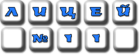 Что реализует мероприятие?

Передача навыков, знаний, умений в проектной деятельности от более младшего к более старшему.
Мотивация 10-тиклассников, анализ упущенных возможностей
Помощь в профориентации старшеклассника как в текущем периоде, так и помощь в самоопределении будущих 10-классников
Дополнительное развитие и обучение педагогических кадров
РЕФЛЕКСИЯ
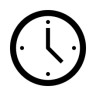 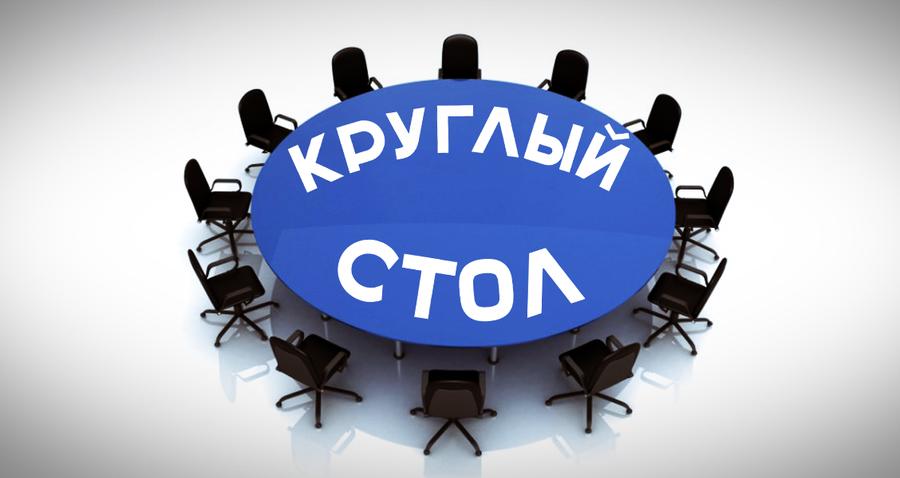 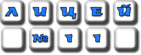